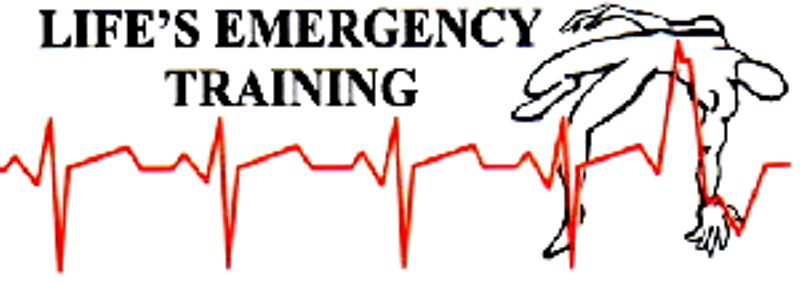 BabysitterCourse
Agenda
Getting started
Infants
Toddlers
Preschoolers
First Aid
Quiz
Certificates
Life's Emergency Training 2007
2
[Speaker Notes: Go over content of their manual
Remind then of the notes sections]
House Keeping
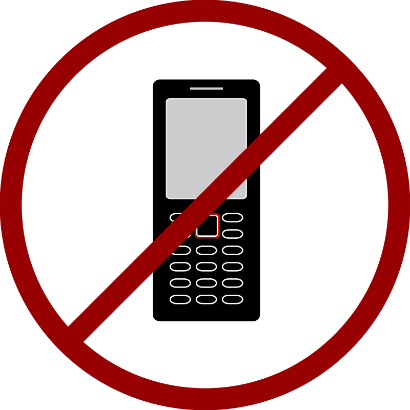 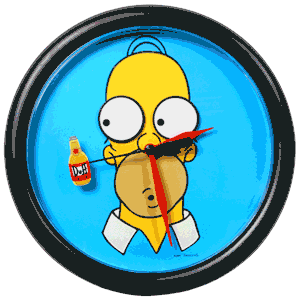 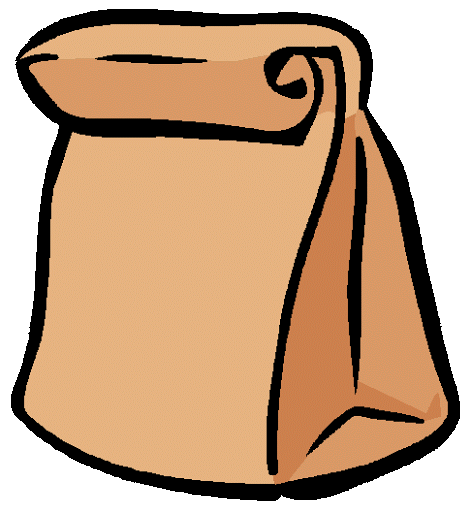 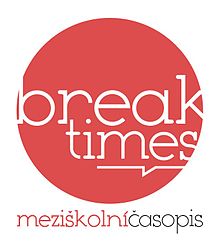 Life's Emergency Training 2007
3
[Speaker Notes: Review 
Course times
Lunch time and where they can eat
How many breaks
washroom location
Cell phone use]
Starting a Business

Places you can get babysitting jobs:

Family and family friends
Parents co-workers
Neighbours

Can you think of other people to ask?
Life's Emergency Training 2007
4
[Speaker Notes: Go other and have them make a list of people to talk to
Remind them of safety and how much information they want to reveal]
Now you have a babysitting job!

Ask some questions:
Parents full names and cell numbers
Child names or nick names
Allergies
Meal, nap and bed times

Can you think of any other question?
Life's Emergency Training 2007
5
[Speaker Notes: Review page 3
See if students come up with other questions]
Respect 

Remember:
You need to earn the child's respect, so show them respect first
Treat boys and girls the same
Talk and treat children according to their age 
Don’t power trip
Life's Emergency Training 2007
6
Infants

A baby up to 1 year old.
They can:
Crawl
Rollover
Sit up
Try to walk
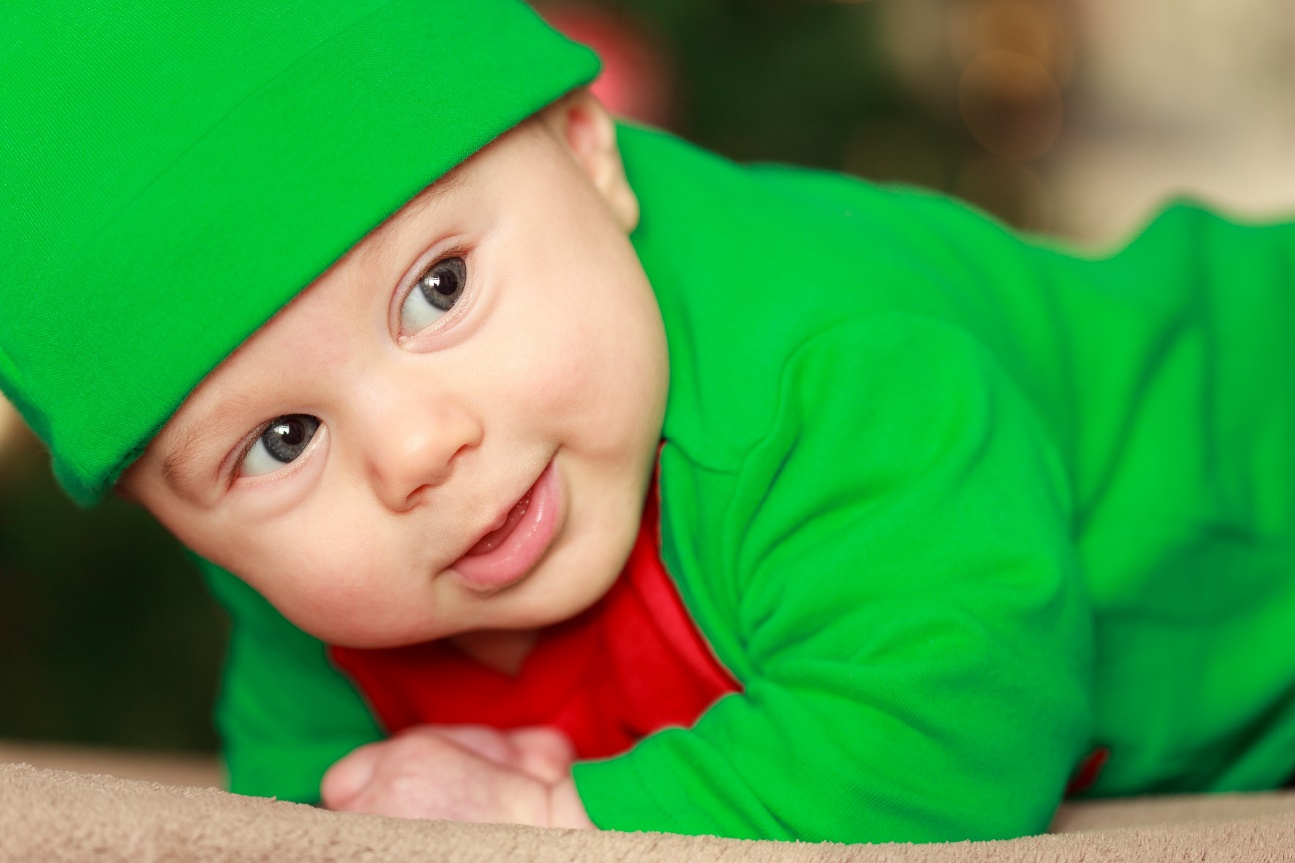 Life's Emergency Training 2007
7
[Speaker Notes: Page 5
Review all items babies may be able to do]
Feeding Time
Infants may:
Only use a bottle
Bottle and food
Sippy cup and food
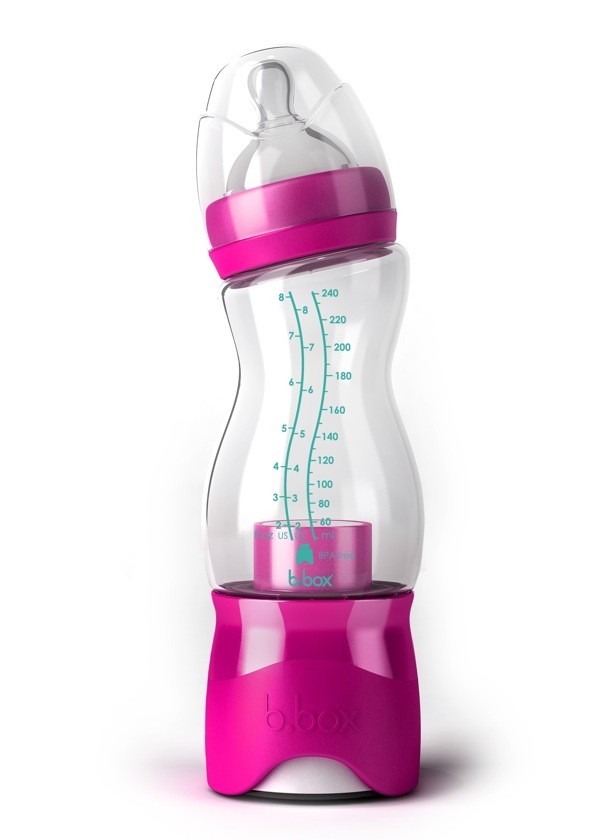 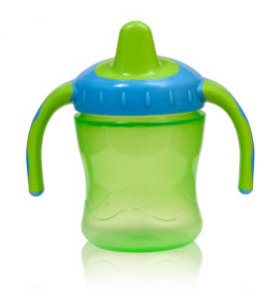 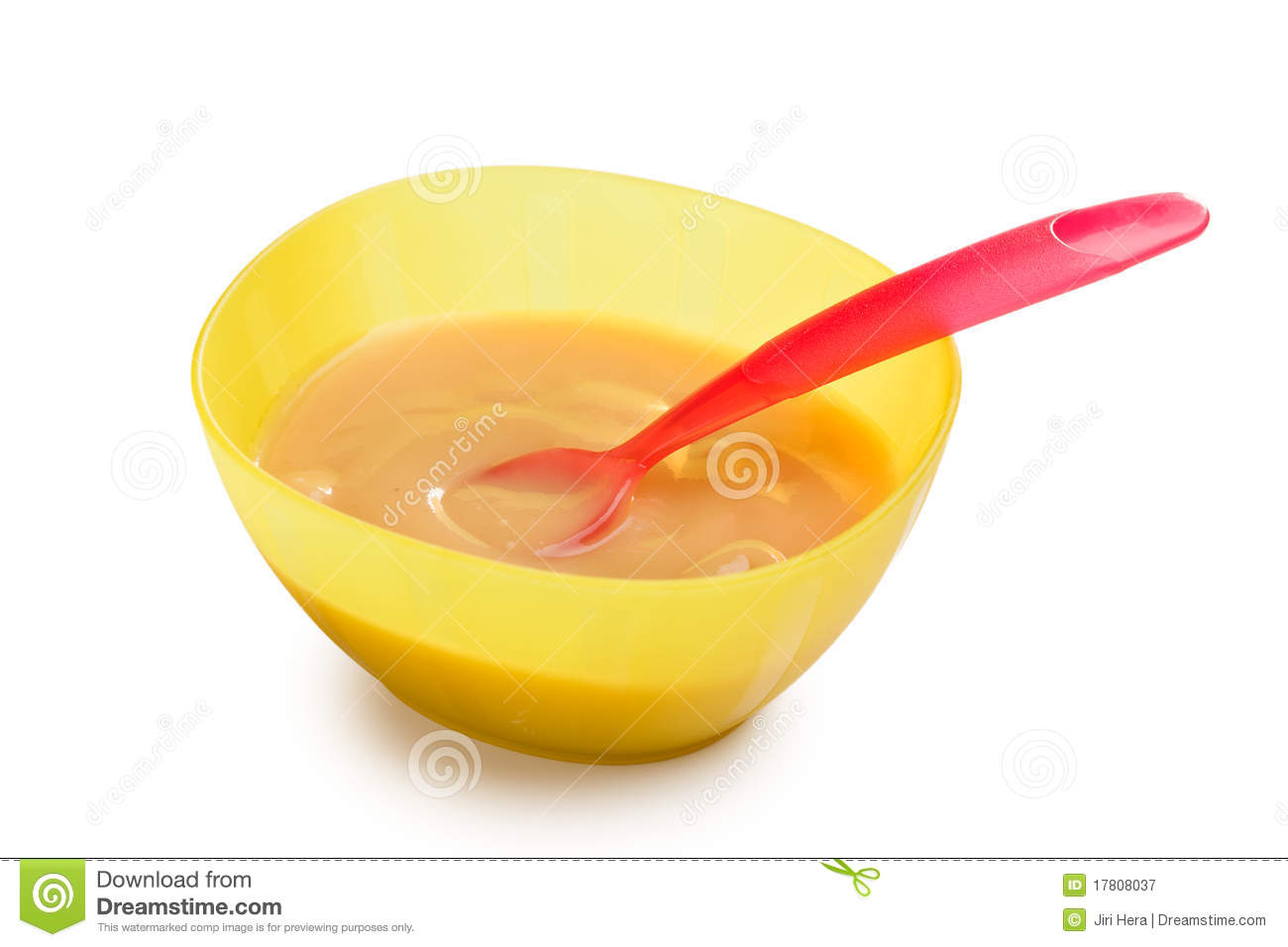 Life's Emergency Training 2007
8
[Speaker Notes: Page 6
Show at least 2 different bottle types
After discussion time to help check temperatures of bottles using water
Show a couple of different spoon types
 and the proper amount of for on the spoon oatmeal is a good product]
Diaper Changes

Diapers come in different styles

Disposable
Cloth
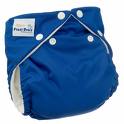 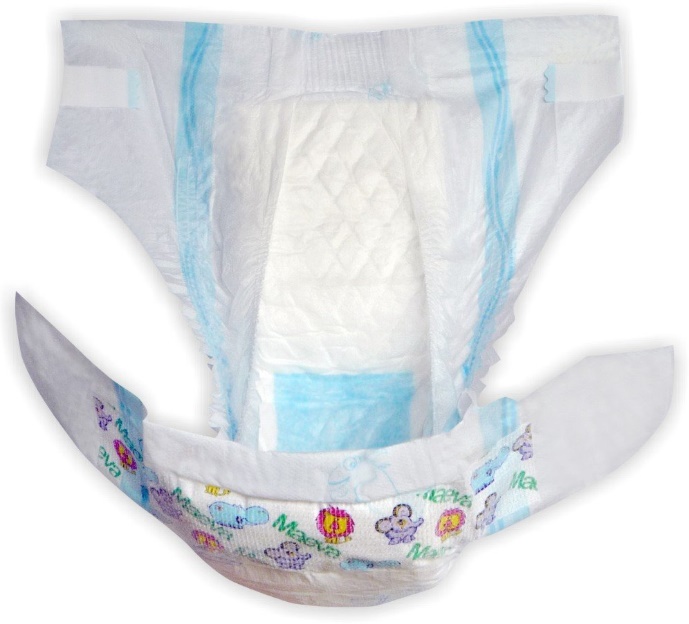 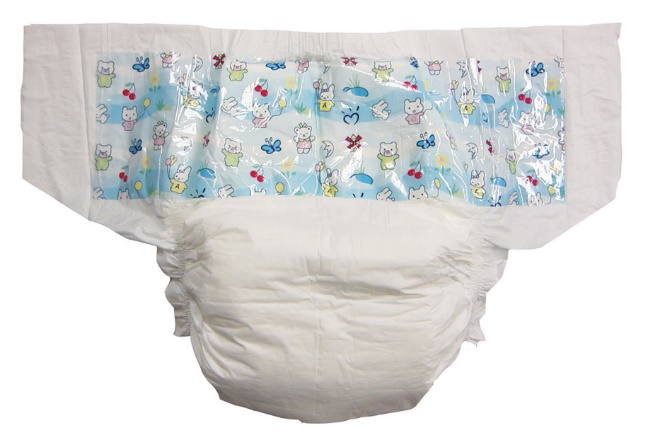 Life's Emergency Training 2007
9
[Speaker Notes: Good time to show the diapers front from back
How the tabs work etc.
Put students into pairs
Hands on diapering a manikin]
When caring for an Infant

Always be prepared
Have all you supplies with in your reach
All food ready
All diaper supplies 
Other children taken care of
Life's Emergency Training 2007
10
Hold me Close
Most common ways to hold a baby safely:
Shoulder Hold 
Cradle Hold
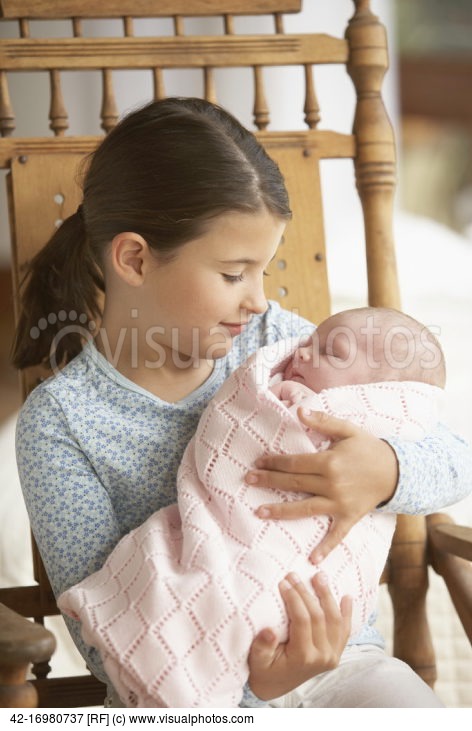 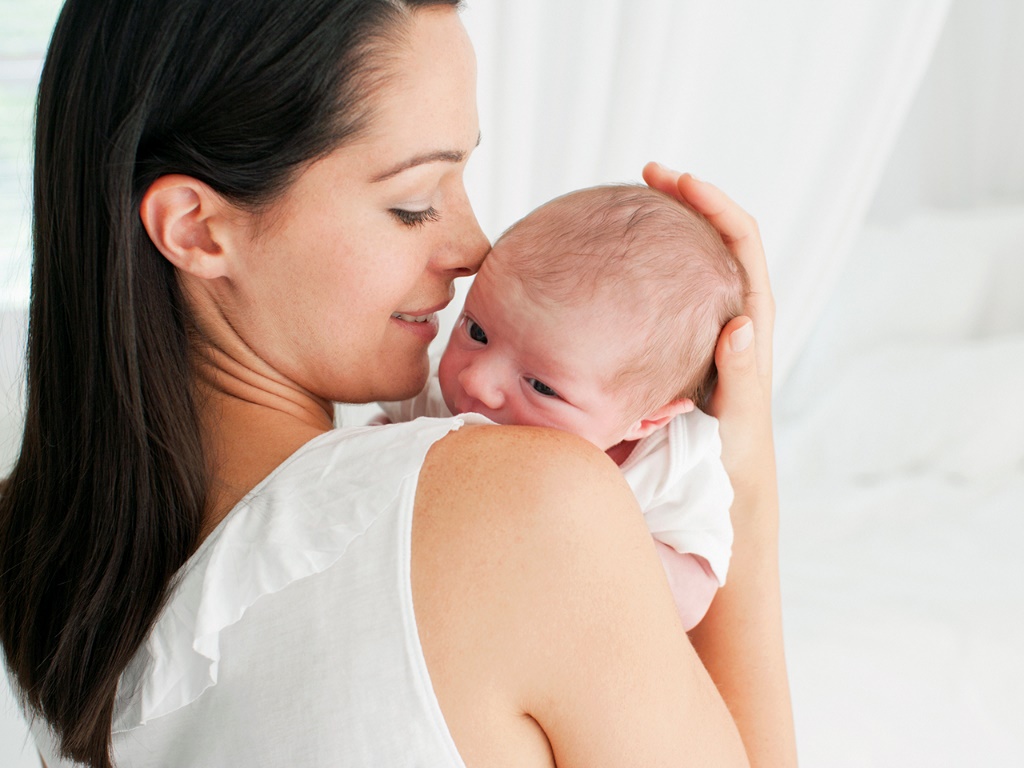 Life's Emergency Training 2007
11
[Speaker Notes: Page 9
After discussion 
put students in pairs 
have a 5 lbs bag of flour or sugar and have them practice the holds 
as well as with the manikins]
Bath Time
Bathing an infant is difficult
Never leave baby alone for 
any reason
Keep bath area warm
Make sure water is the 
right temperature
Watch bath water doesn’t 
cool too much
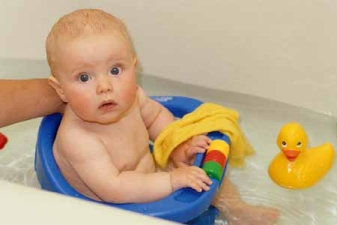 Life's Emergency Training 2007
12
[Speaker Notes: Page 10
Should be experience in bathing an infant or child
Review safety steps
Door bell
Phone 
Other children
Hot water
Water faucet]
Baby Play
Infants like to play
Play games gently with stuffed toys or building blocks
Sing or read to them: this is playing to an infant
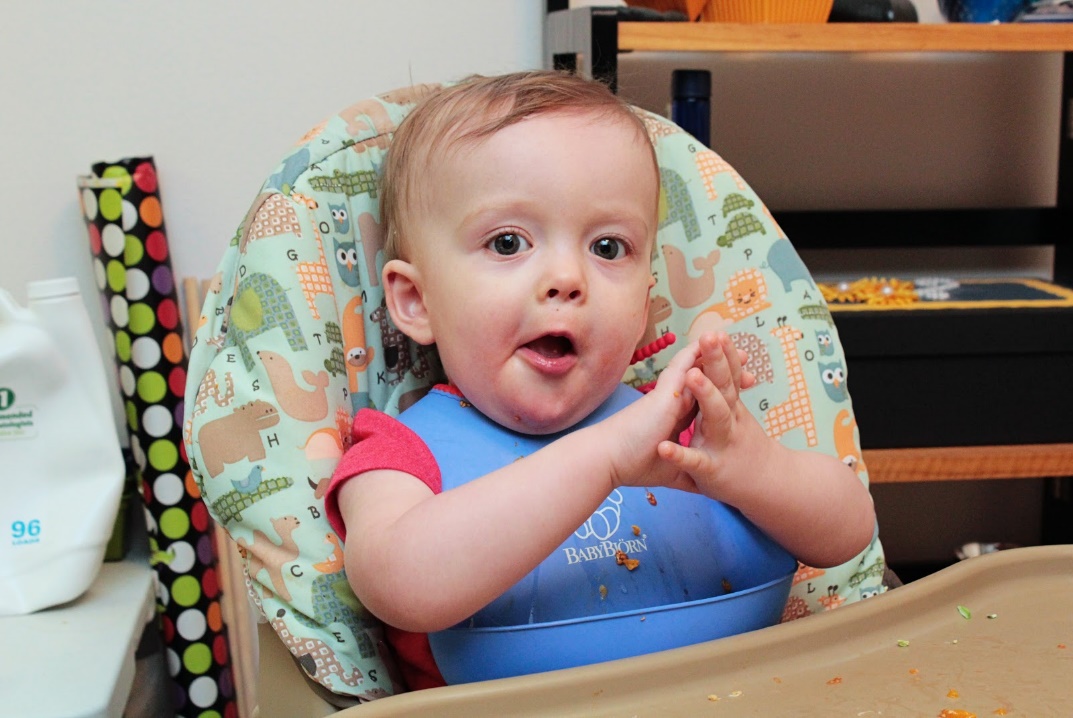 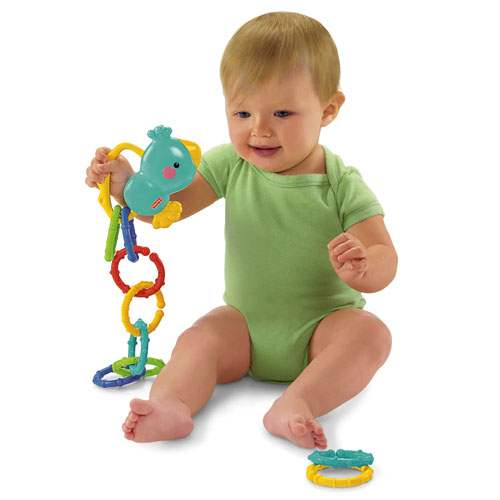 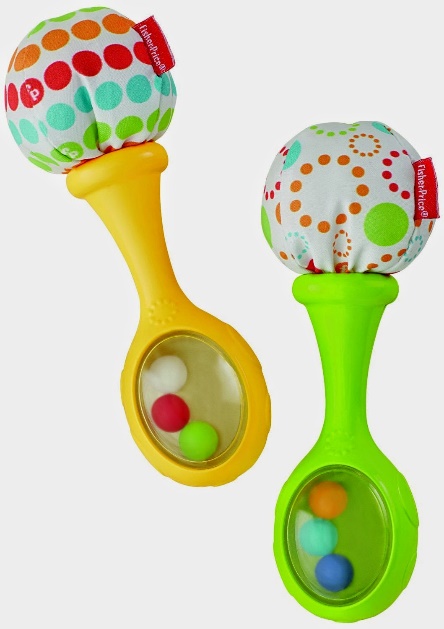 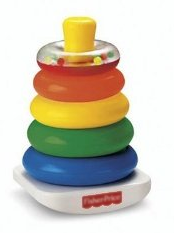 Life's Emergency Training 2007
13
Safety

Keep your cool 
Never shake a baby
Always use all safety straps 
provided
Never leave the infant alone 
unless in their crib
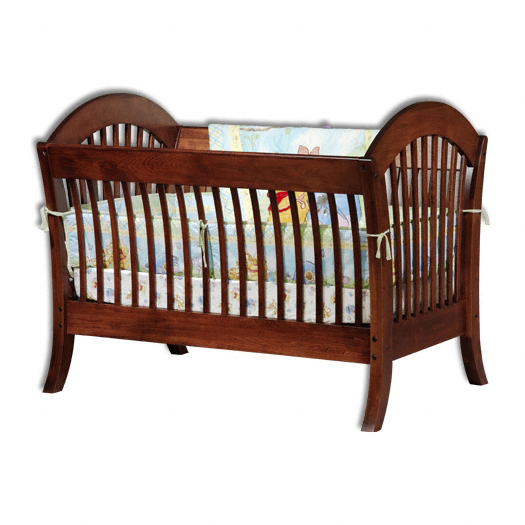 Life's Emergency Training 2007
14
[Speaker Notes: Page 12
Discuss keeping your cool techniques put infant in crib
Call for help to parents
Talk about shaken baby syndrome
How pillows and blankets wont keep baby safe]
Toddlers
This is from ages 1-3 years old

They now can:
Walk 
Run
Talk
Be very strong willed
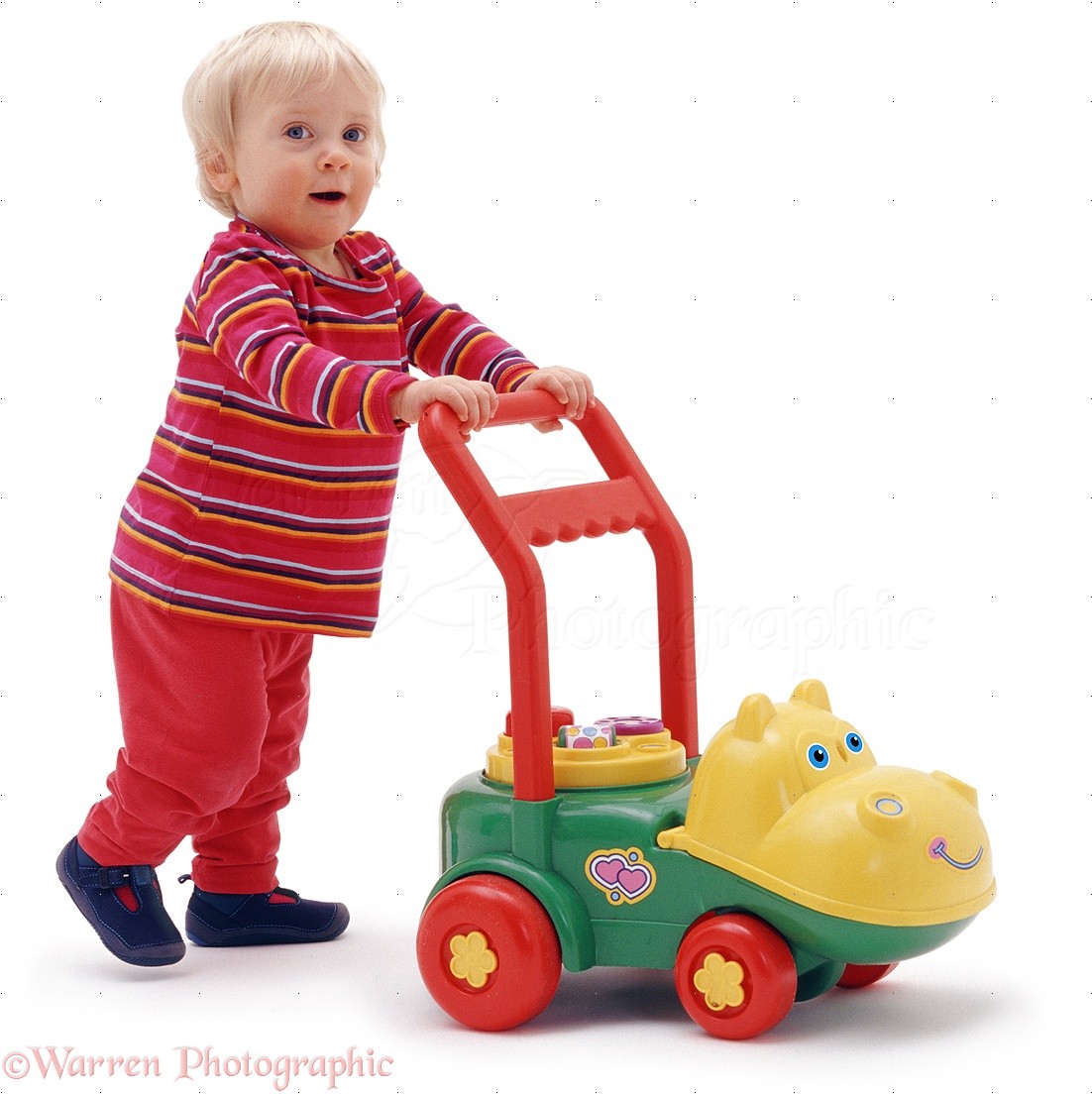 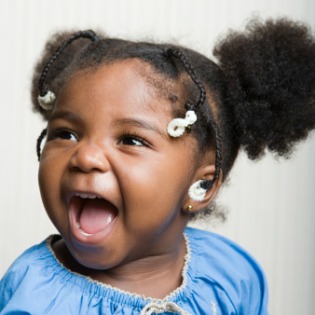 Life's Emergency Training 2007
15
[Speaker Notes: Page 17]
Different Challenges
Eating – They usually want to feed themselves,
 so use finger foods
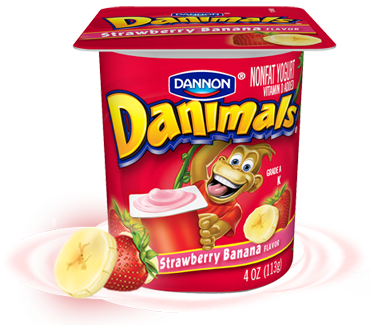 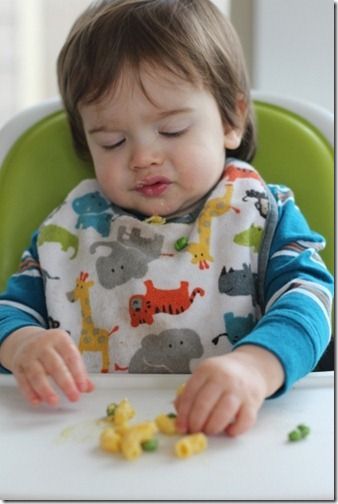 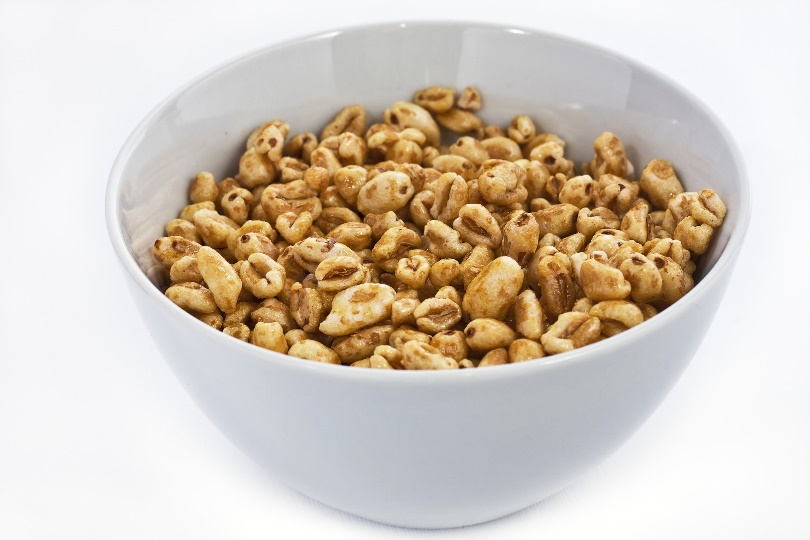 Life's Emergency Training 2007
16
[Speaker Notes: Page 18
Talk about the proper size so toddlers don’t choke
Watching how much food is in their mouth
Making sure they are seated at all times eating]
Changing diapers or washroom routines
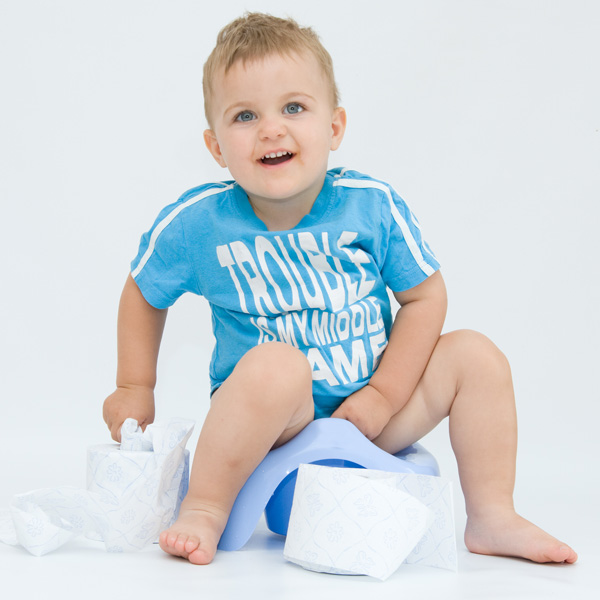 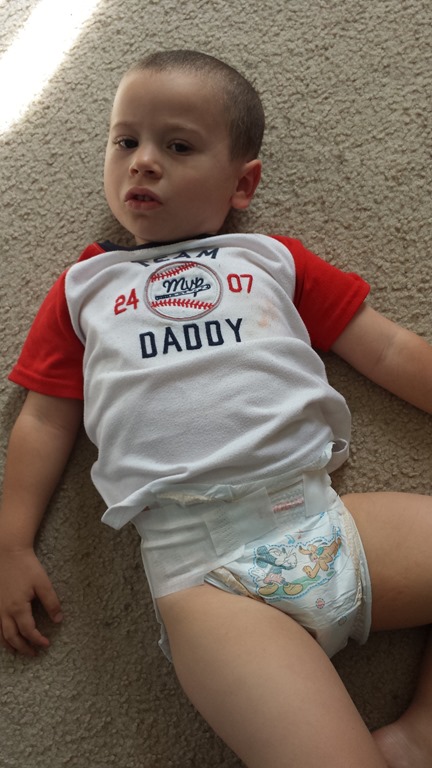 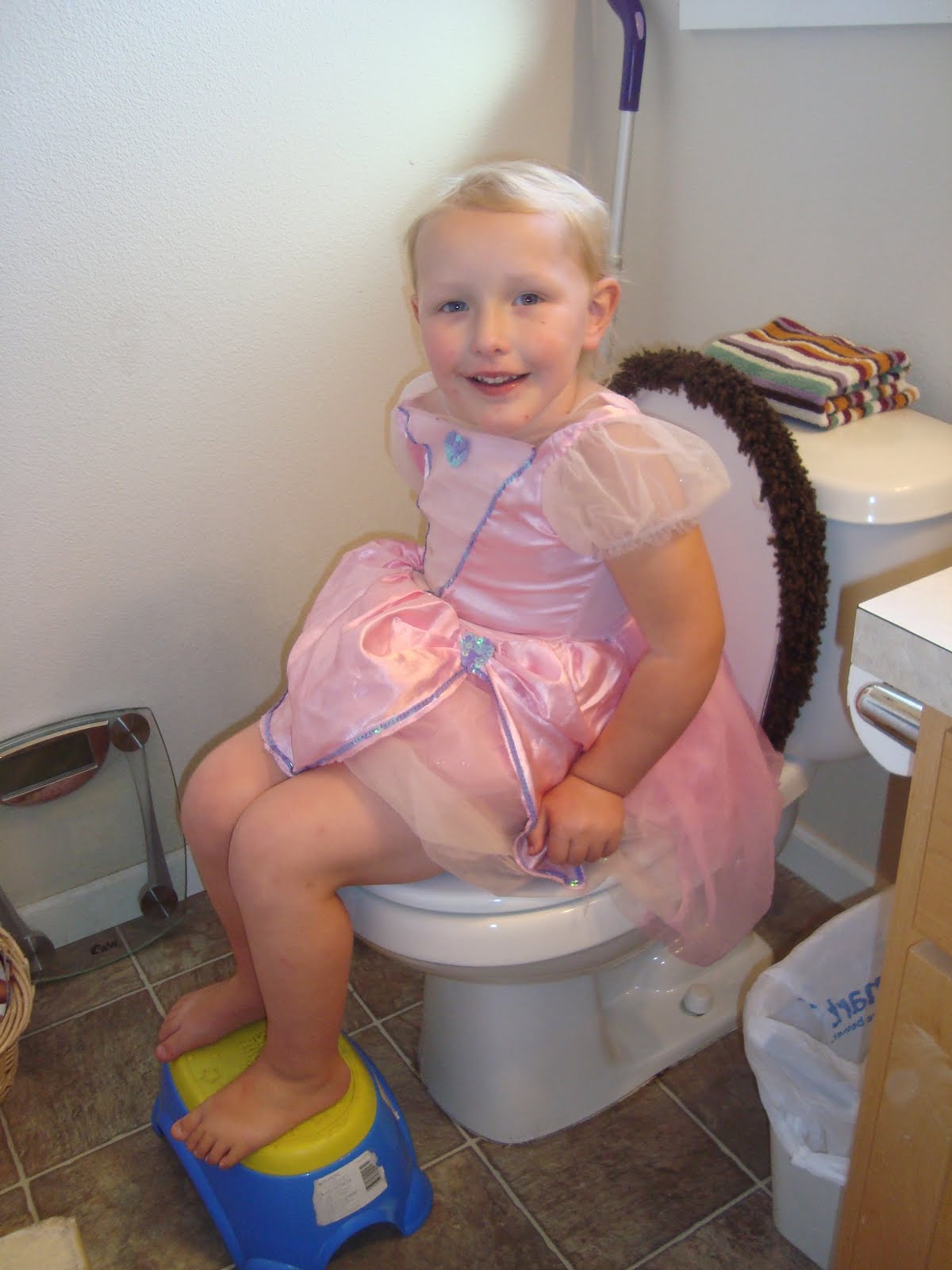 Life's Emergency Training 2007
17
[Speaker Notes: Page 18
Toddlers are very strong and difficult if they don’t want to be changed, turning and grabbing at things
Discuss impatient and stubborn toddlers and to use the parents method to be successful
Babysitter need patience for both]
Clothes – They usually want to dress
themselves in what they want 
to wear
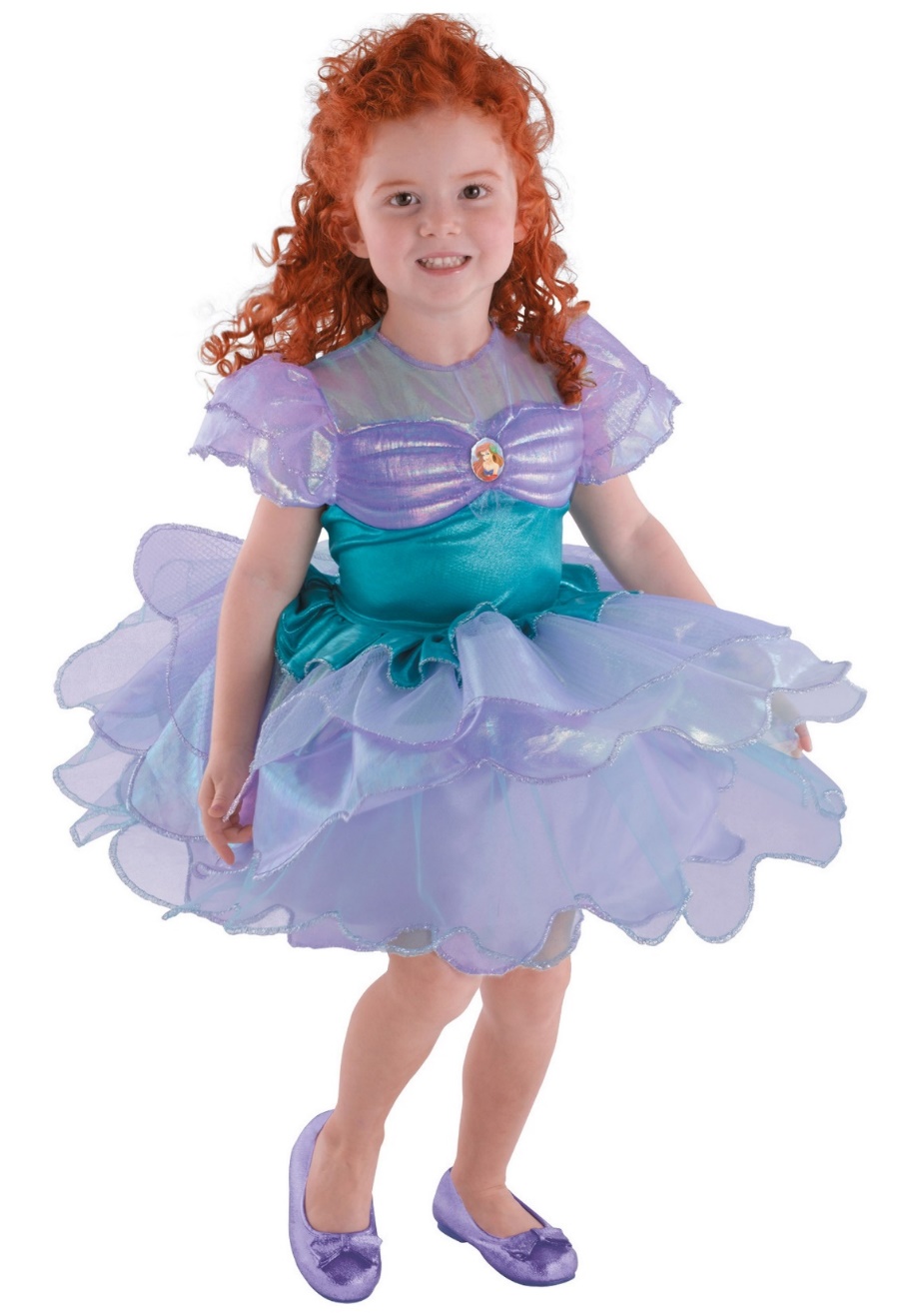 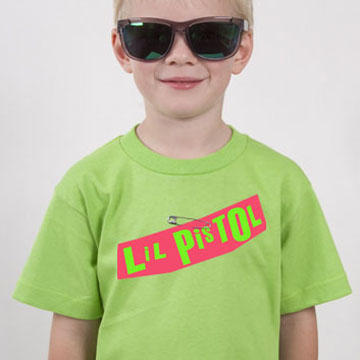 Life's Emergency Training 2007
18
[Speaker Notes: Page 19
Don’t worry what child is wearing as long as it is appropriate for the weather]
Play Time
At this age they may still play with baby items but there are lots of new adventures waiting for them
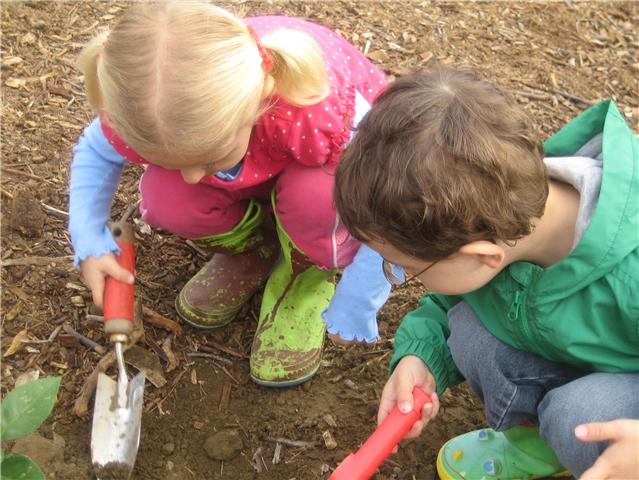 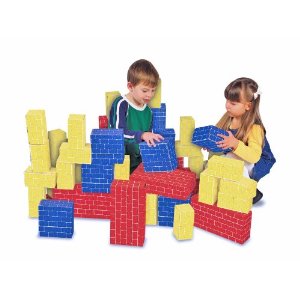 Life's Emergency Training 2007
19
Behaviour Issues

Be patient
Don’t let them hurt themselves
When they let, you console them


What else can you do to help the toddler?
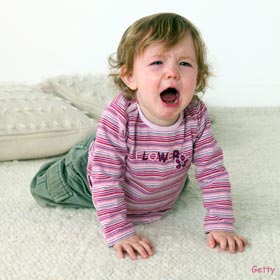 Life's Emergency Training 2007
20
[Speaker Notes: Page 19
Discuss  different methods of distracting them
Make sure they don’t hold the child down
Move anything the child may kick or hit
Always talk in soft voice
Never shake a child]
Preschoolers
Ages of 4-6 years old

They can:

Dress themselves
Feed themselves
Read themselves (may require some help)
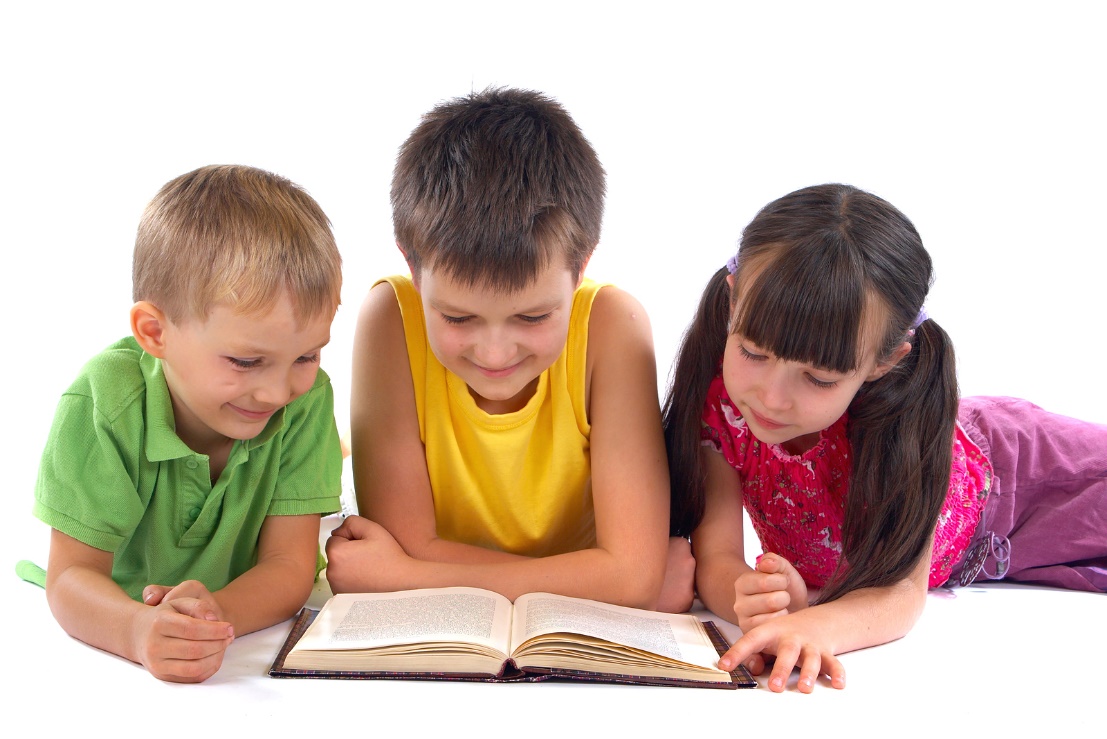 Life's Emergency Training 2007
21
[Speaker Notes: Chapter 4 page 20]
Expectations

Toddler will feed themselves
  You still have to prepare food
Toddler will dress themselves
   You may have to help with buttons

Can you think of any other things you may have to help with?
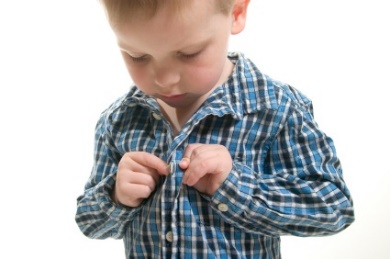 Life's Emergency Training 2007
22
[Speaker Notes: Page 20
Giving toddler lots of time to eat
Ask parents what the child is to eat in front of parents
Must be seated and supervised at all times
Giving toddler lots of time to dress
Winter clothing challenges
Sunscreen they can do their legs or arms sitter must redo and do the toddlers face
insect repellant must be done by babysitter
Talk about stubbornness]
Play Time

Preschoolers are social
Like to be in charge
Often don’t think of 
the safety of activities
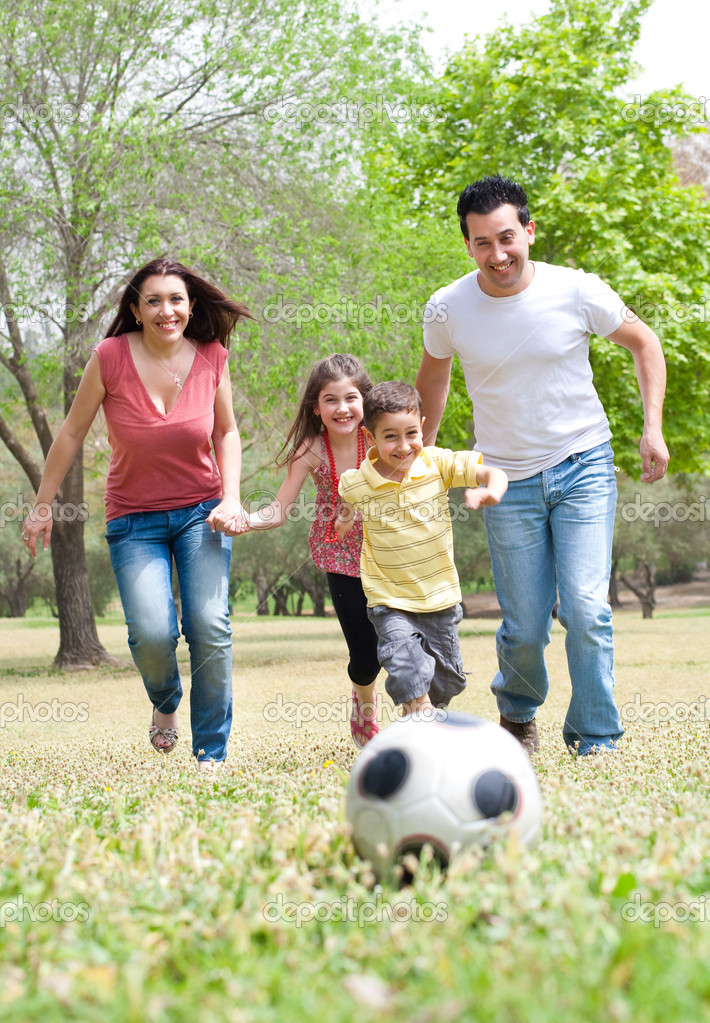 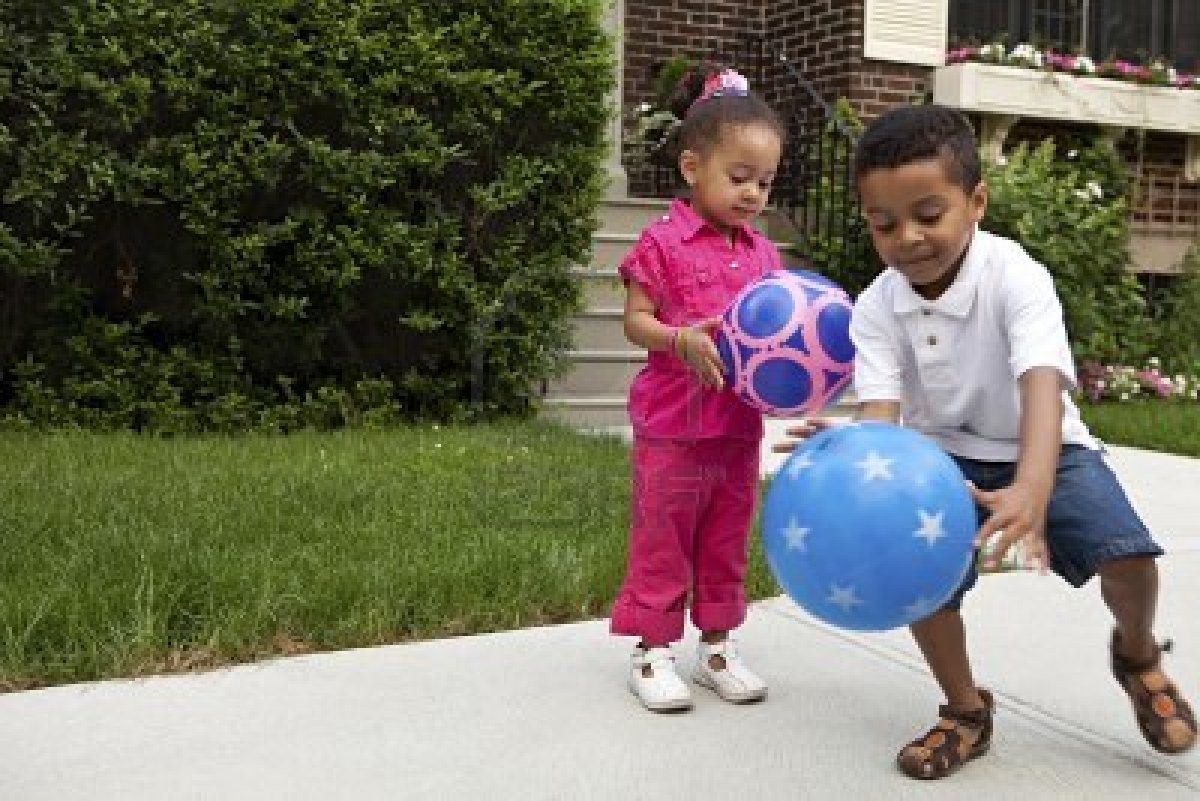 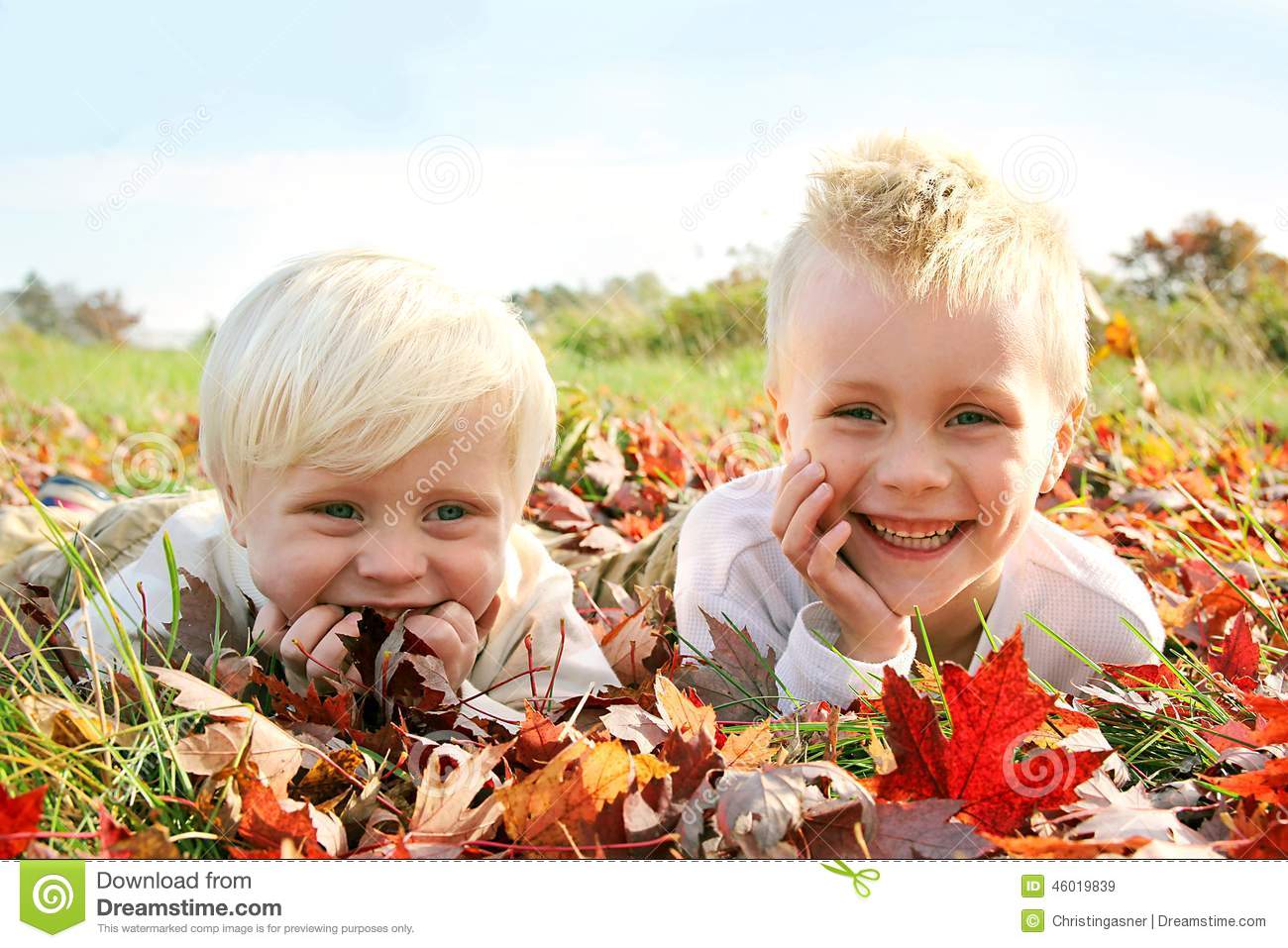 Life's Emergency Training 2007
23
[Speaker Notes: Socializing with preschoolers friends not sitters friends
Preschoolers can run fast so always watch and stay close by them
Let them make the rules up and be in charge of the game if you can]
Independent State

May be strong willed
Using washroom with no help
  Never let child lock the door
May not want to take naps
  Will become over tired
May not want to go to bed
  Needs plenty of sleep to grow and stay healthy
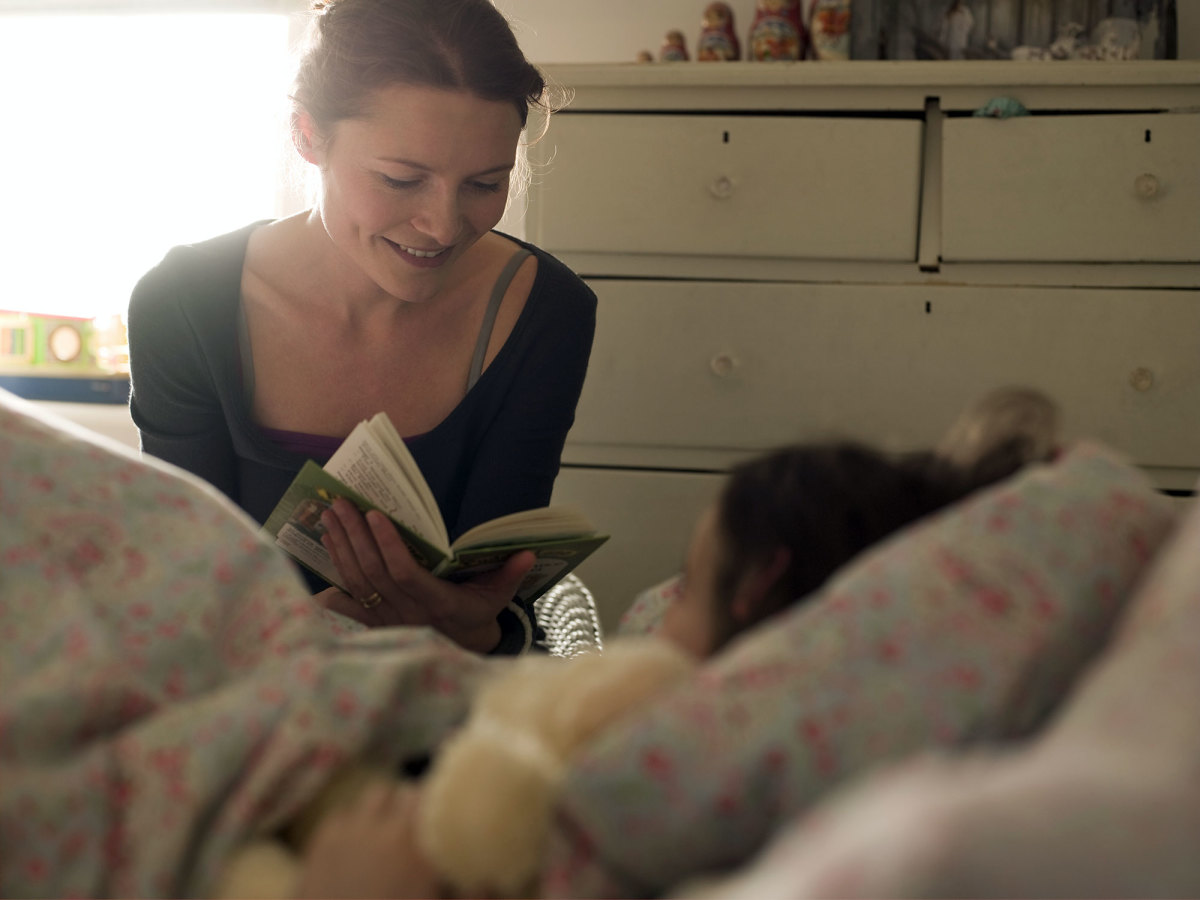 Life's Emergency Training 2007
24
[Speaker Notes: Page 23
Use same methods as parents… count to 3…magic 123 etc.
Respect child's privacy in bathroom
If having a bowel movement may be a long time and need help cleaning up
Never allow child to lock you out of bathroom

Before naps and bedtime quiet activities like reading singing calm the child down]
First Aid

Always play safe
If an accident happens:
Provide first aid?
Call parents?
Call 911?
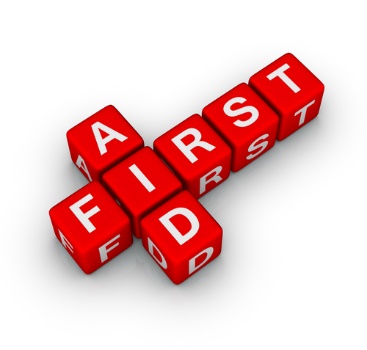 Life's Emergency Training 2007
25
[Speaker Notes: Chapter 5 Page 25
Talk about when to call parents or 911
Always call 911 first 
What  happens when you call 911]
Emergency

Look, Talk, Call, ABC
Look to see what happen or any hazards
Talk to the child and tap their shoulders if they don’t wake up
Call 911
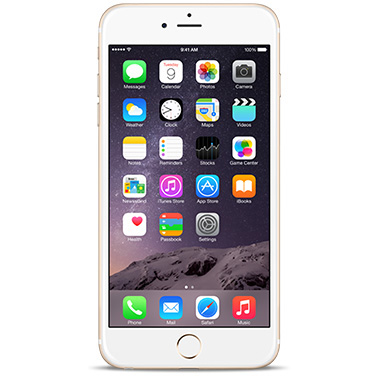 Life's Emergency Training 2007
26
[Speaker Notes: Page 29 do a quick 
Look Talk Call]
Emergency

If not awake:
Airway Open their airway
   Head tilt chin lift
Breathing check for 
   5-10 sec
Bleeds check for big bleeds
Put onto their side (recovery)

The 911 dispatcher will help you with each step
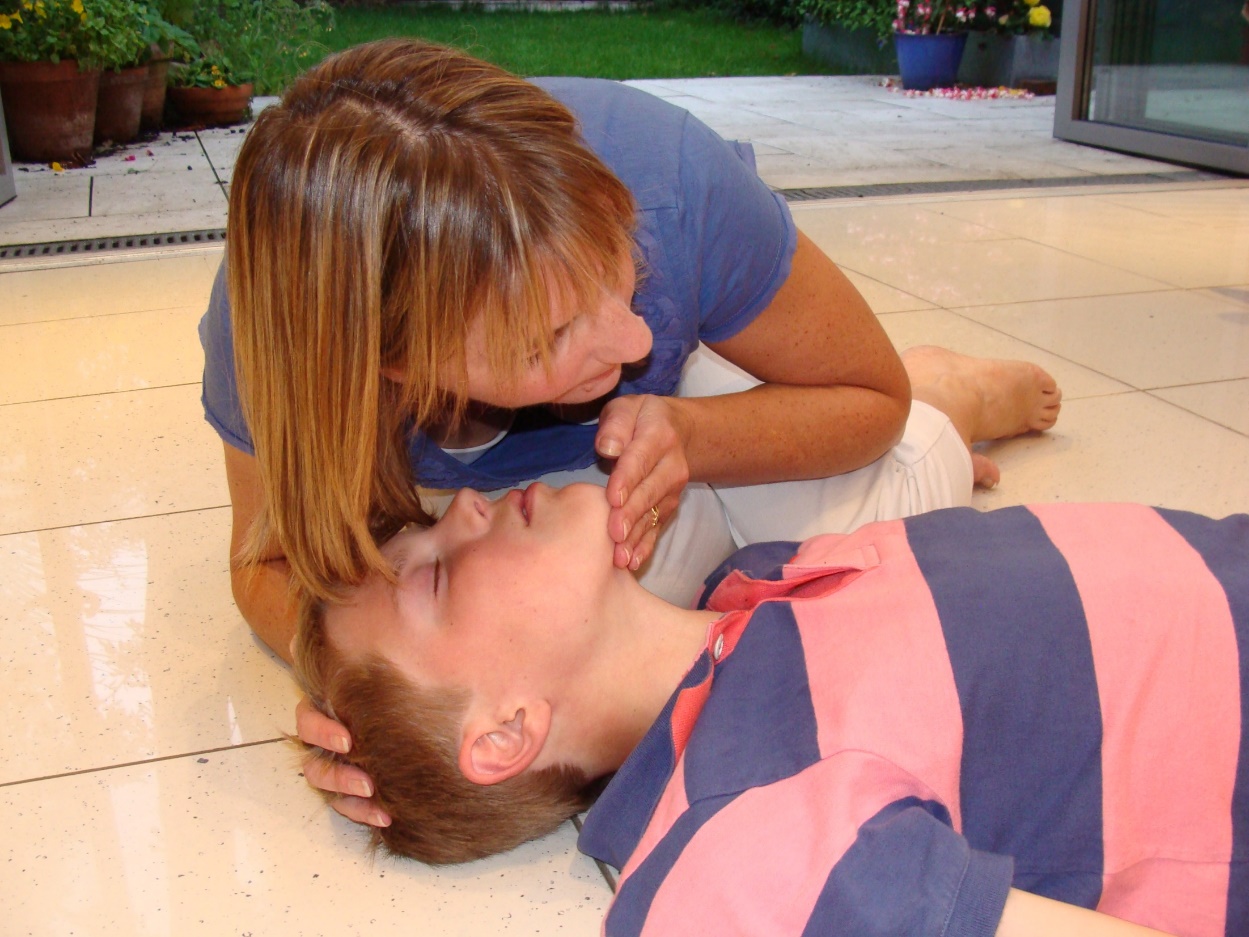 Life's Emergency Training 2007
27
[Speaker Notes: Page 29
Now do the ABC
Put the sequence together Look talk call ABC
Remind them of pay phones and no $ needed to call 911]
Recovery position
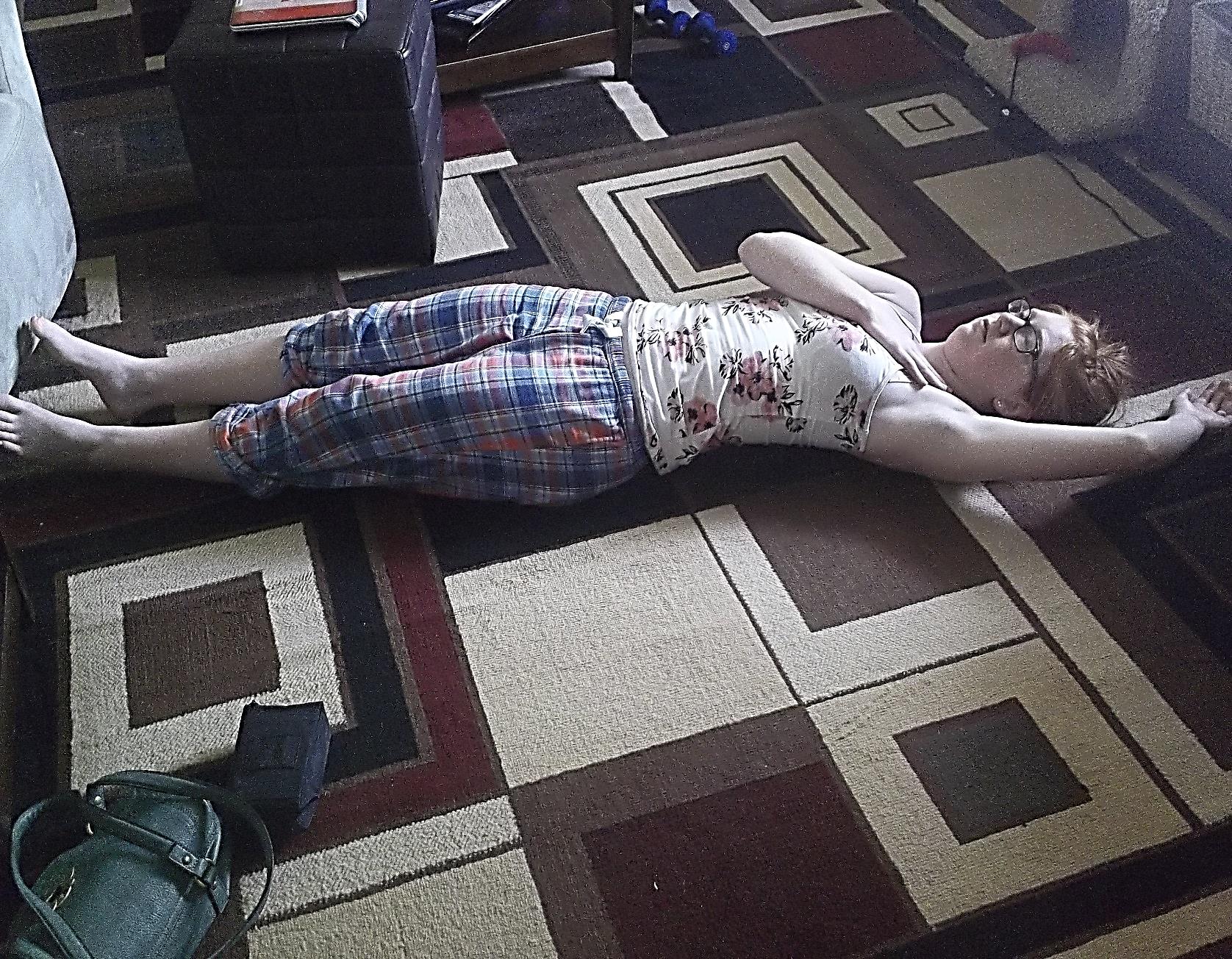 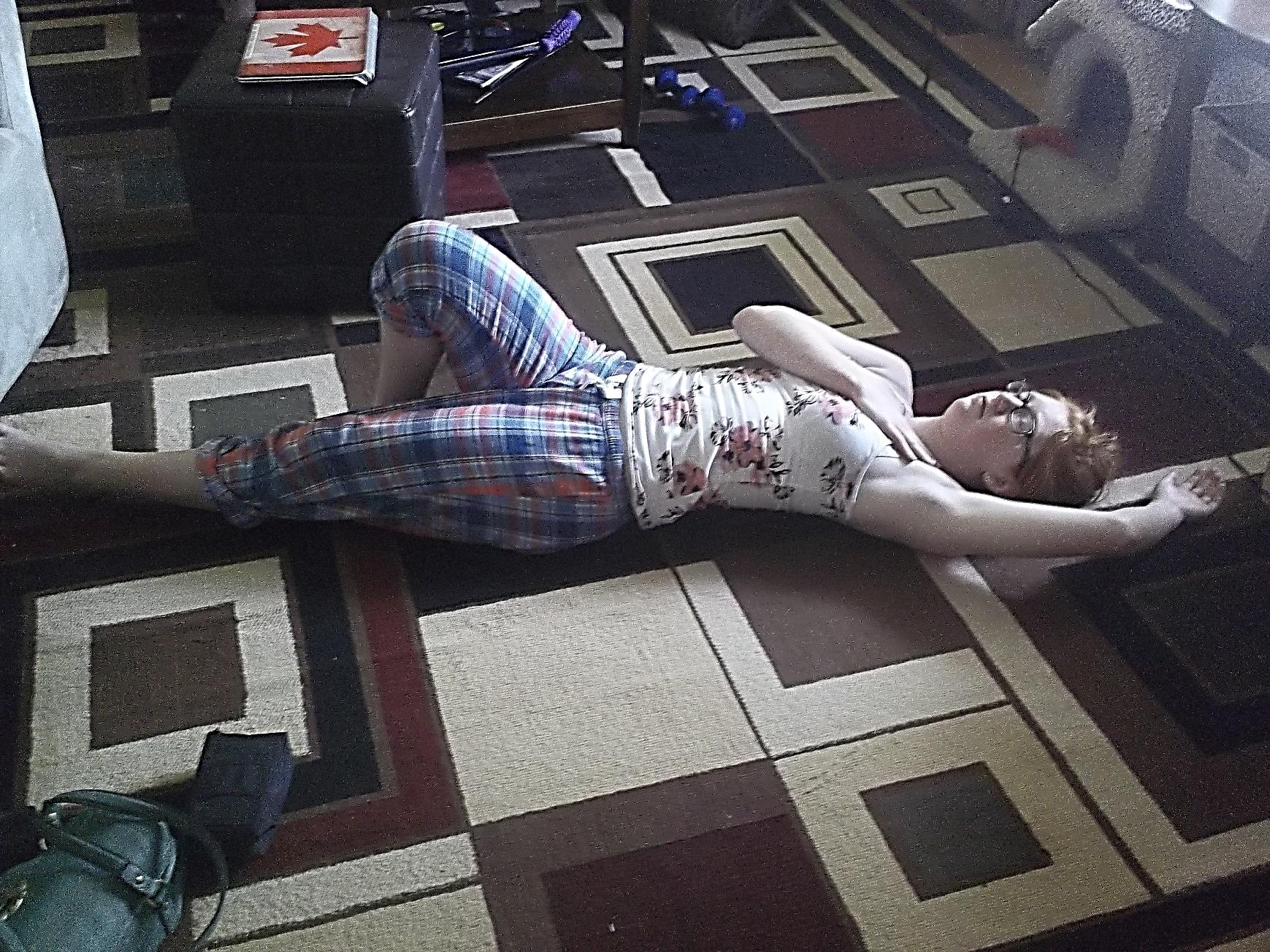 Life's Emergency Training 2007
28
Recovery Position
Always roll towards you
Life's Emergency Training 2007
29
Choking
Prevent chokings by:
Cutting food into small bites
Sit while eating
Eat slowly

Mild Choking: Child can cough, talk or breath
Encourage the child to cough and stay calm
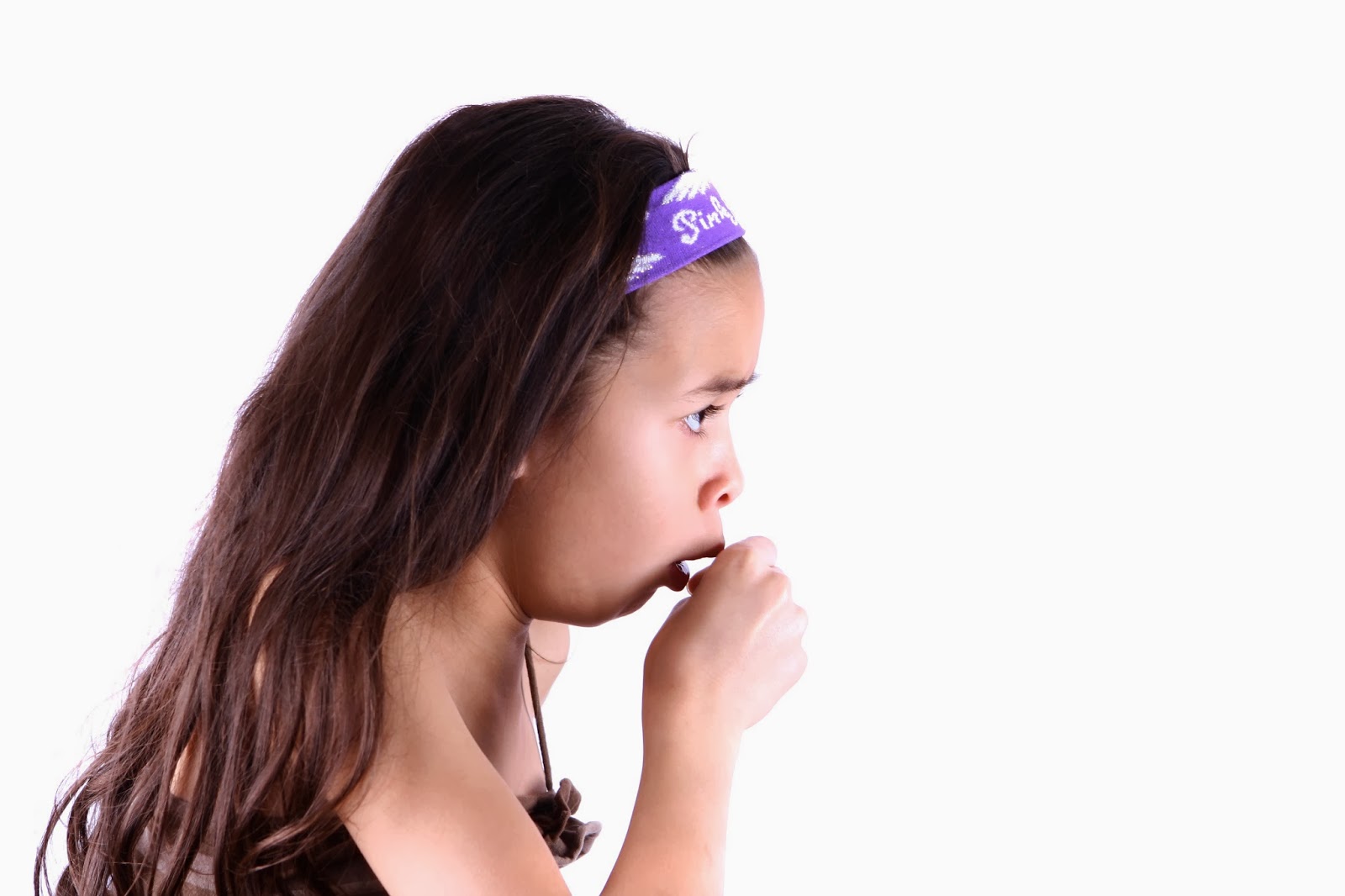 Life's Emergency Training 2007
30
[Speaker Notes: Page 28
Talk about foods that need more chewing
No playing at table that may encourage laughing
Hands on
Pair students and have one encourage the other to keep caughing]
Choking
Severe Choking: Unable to cough, talk or cry, whizzes or blue lips
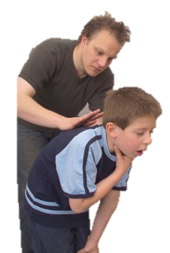 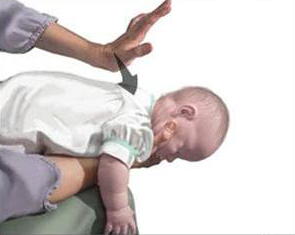 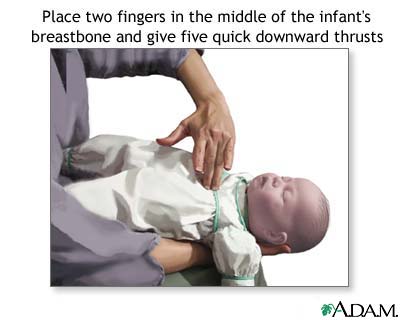 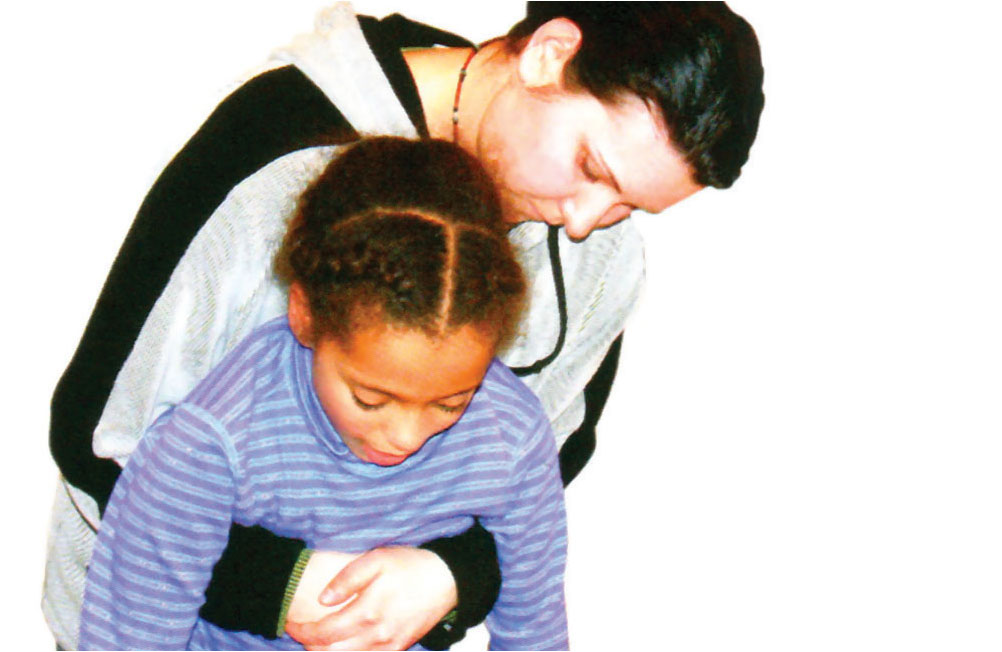 Life's Emergency Training 2007
31
[Speaker Notes: Discuss and then do
Hands on
Students pair using infant manikin
And then simulate on each other]
Bleeds


Direct Pressure 
 Use a clean cloth or rag
Rest
  Have the child sit down or lay down
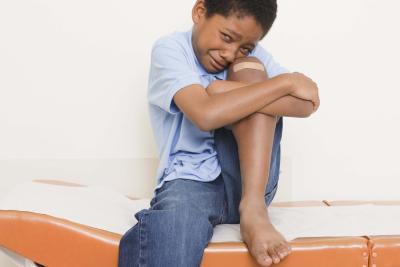 Life's Emergency Training 2007
32
[Speaker Notes: Page 30
Talk about things you can grab at the house to stop bleed]
Bleeding
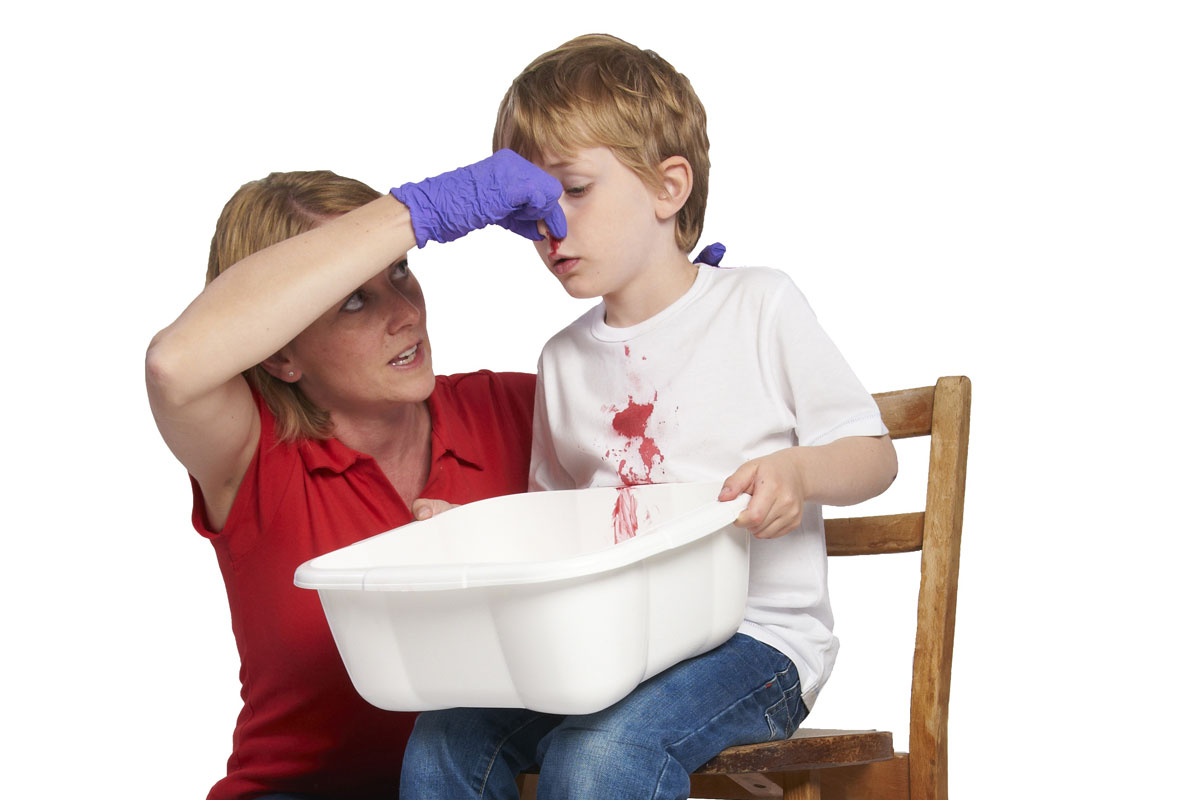 Life's Emergency Training 2007
33
[Speaker Notes: Page 30
Discuss
Nose bleed when to call parent 
Knocked out tooth (not already loss) call parents]
Illnesses
Asthma
Keep medications close
Seizures
Call 911, keep safe and watch
Poisoning
Call 911, follow their directions
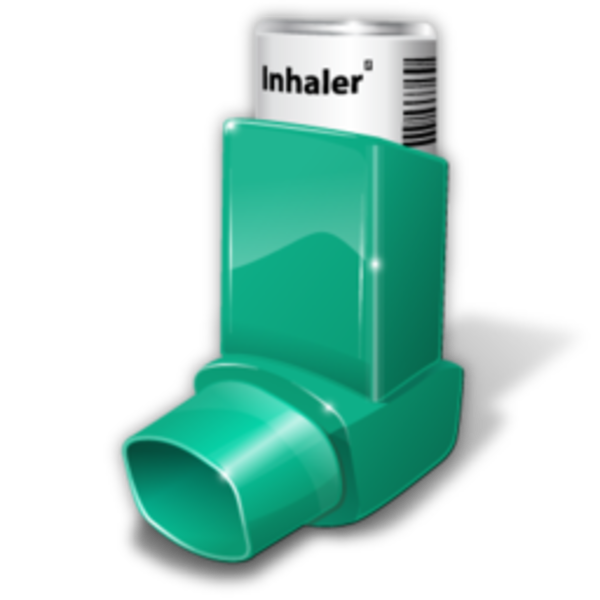 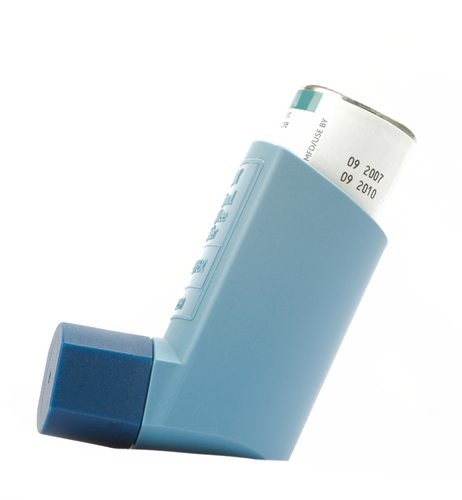 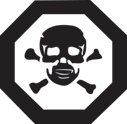 Life's Emergency Training 2007
34
[Speaker Notes: Page 30
Discuss Asthma
Triggers
Signs and symptoms
How to help with puffers
When to call 911 or parents
Seizures
Signs and symptoms and that its scary to see
Don’t hold them down nothing in mouth
Call 911 and follow instructions
Poisons
Call 911 keep substance off to the side
No vomiting or milk]
Severe Allergic Reaction

Be aware of all allergies
Always keep EpiPen close
If pen used always call 911
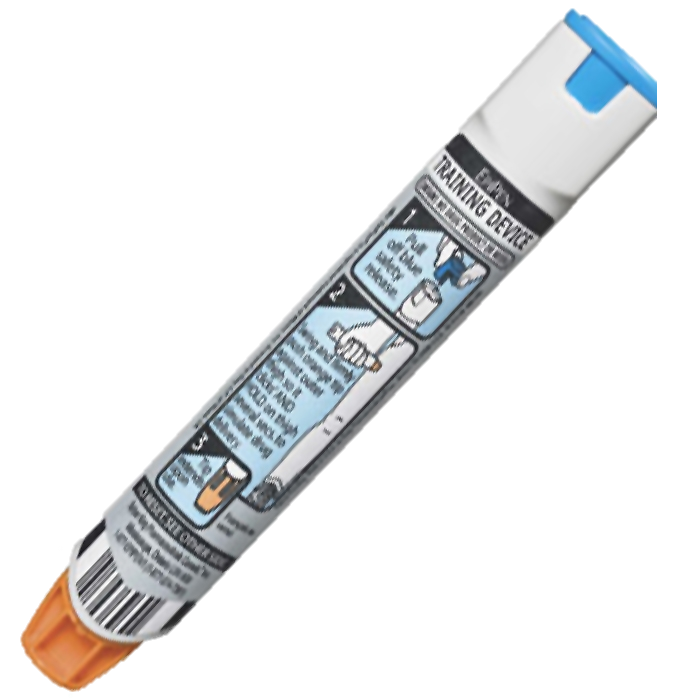 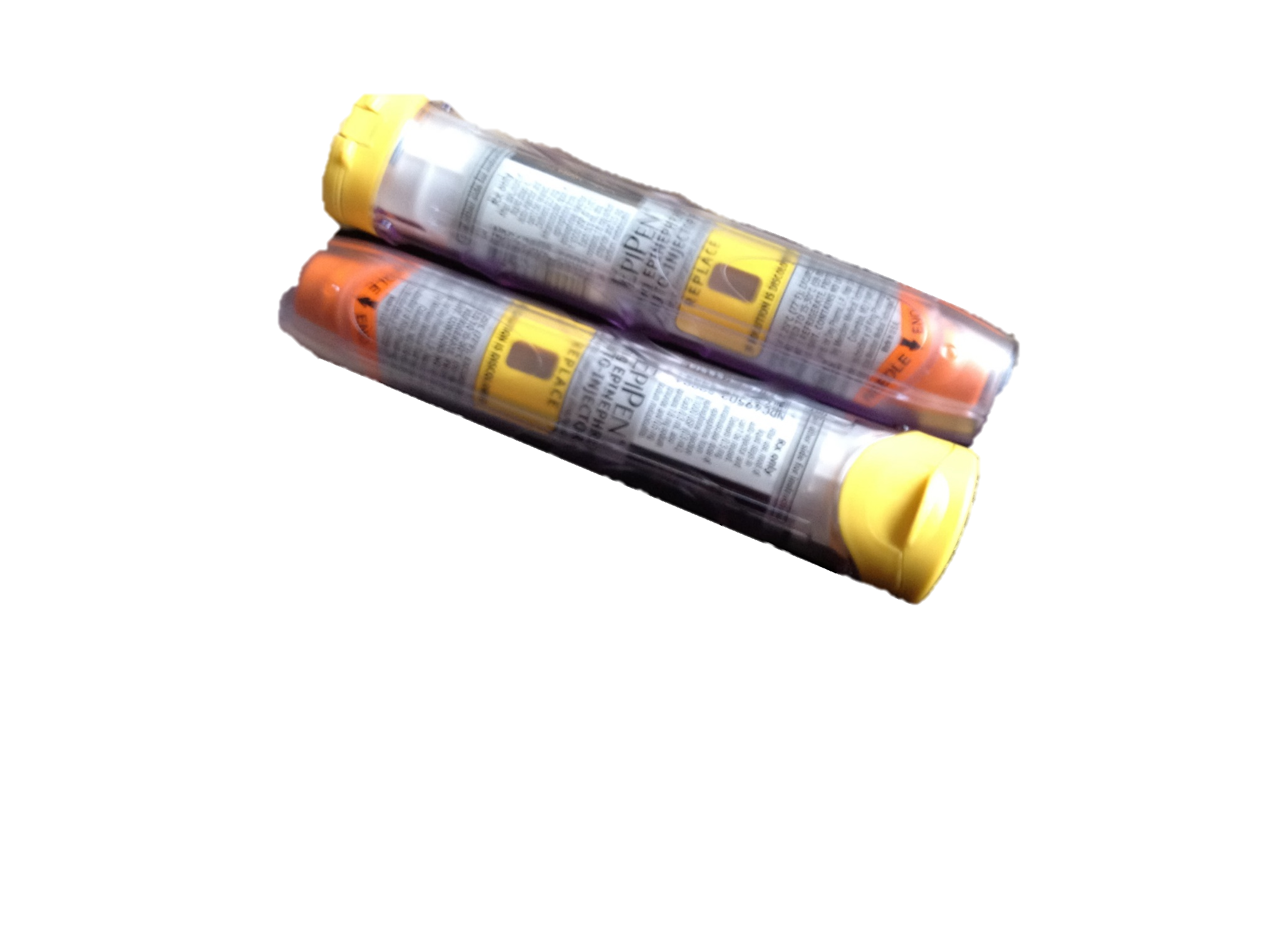 Life's Emergency Training 2007
35
[Speaker Notes: Page 31
Discuss common allergies
Nuts dairies shellfish
Signs and symptoms
Use of EpiPen
If you have a trainer pass it around]
Burns

Prevent burns by:
Never cooking with loose cloths
Stay away from open flames
   If the child gets burned:
Cool under cool water until burning stops
If blisters appear do not break them
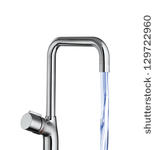 Life's Emergency Training 2007
36
[Speaker Notes: Page 32
Discuss things that might burn sun, hot food or drinks
Not to remove clothing if stuck
No creams
Call 911 If: 
Fire
Burns to face hands feet genital areas]
Safety Always
Never let friends or strangers in the house
If you answer their phone or on the internet, never tell anyone the parents are out of the house
Know the fire escape route
Always use safety equipment provided (straps, helmets)

Have Fun!
Life's Emergency Training 2007
37
[Speaker Notes: Page 32
Discuss other things that may come up
Swimming
Walking dogs
Bike riding]
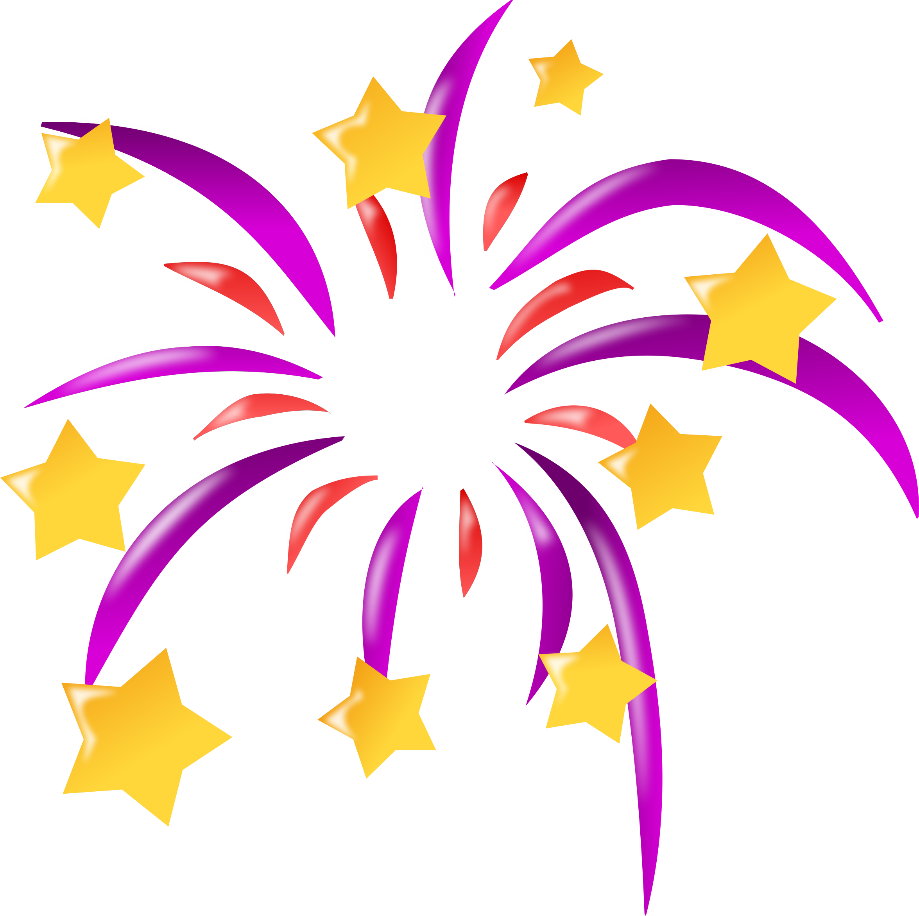 Questions?
Quiz
Answers
Certificates
Home time
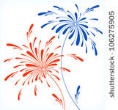 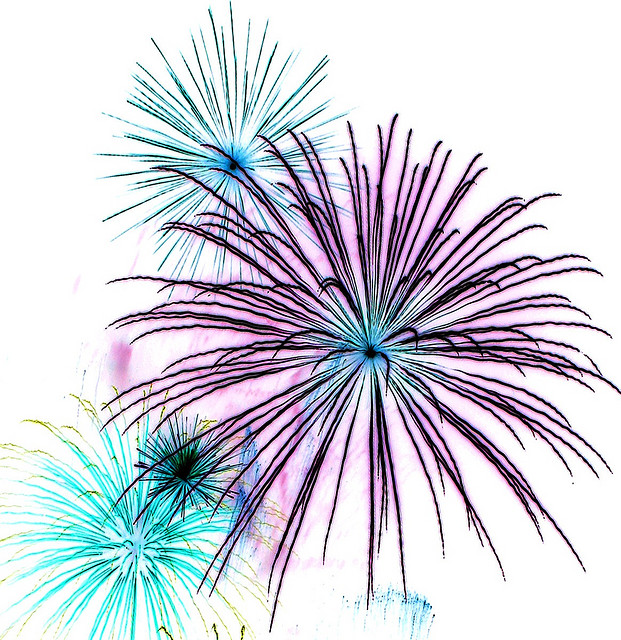 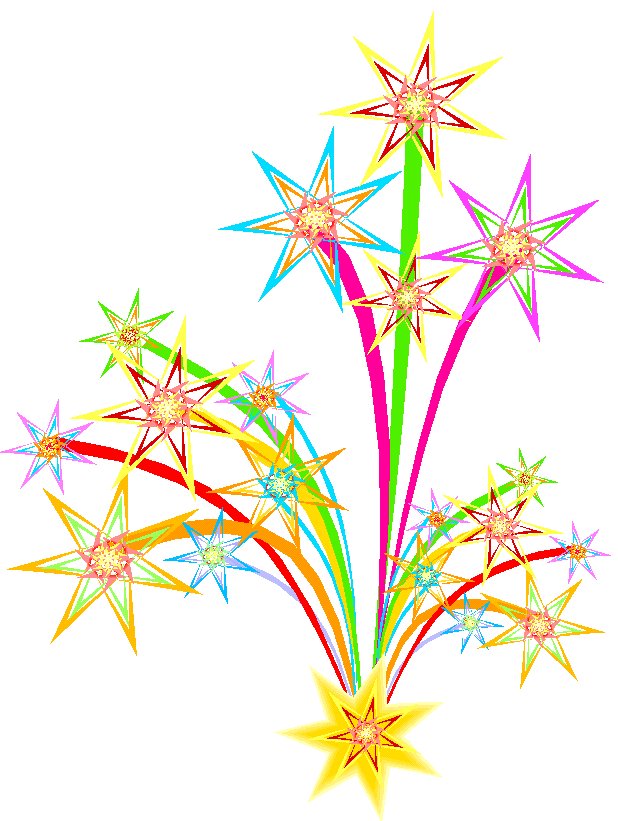 Life's Emergency Training 2007
38